ELL Overview and Strategies
Waianae High School 
Saofai Lowe, ELL Coordinator
Sherry Ann Chang ELL RT
January 23, 2015
Objectives
Provide an understanding of the English Language Learner Program Identification and Referral Process

Introduce WIDA ACCESS and WIDA English Language Proficiency Standards and English Language Proficiency (ELP) levels

To learn some essential strategies for differentiating classroom instruction for ELLs.
Identification, Assessment, and Program Placement System (IAPS) for English Language Learners Program
Includes the following steps that schools are obligated to follow for ELL students:
Identification
Assessment
Program placement and instruction
Assessment, reassessment, recategorization, exiting, and monitoring of ELL students from program services into the mainstream education program
Identification
Student is a “K” Potential ELL if any Language Other Than English is Marked on the Student Enrollment Form (SIS-10W) or on a Home Language Survey (HLS).
Referral via Home Language Survey
Languages were not filled out correctly or a regular education teacher can refer a student
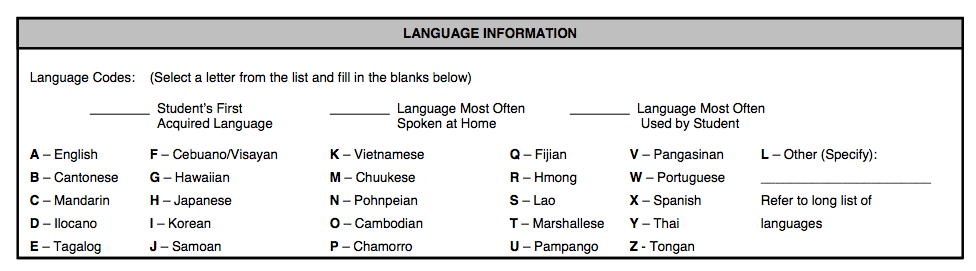 Assessment
W-APT (WIDA ACCESS for ELL Placement Test)
State approved initial English language proficiency assessment
Parent consent is not required to test

WIDA ACCESS (Assessing Comprehension and Communication in English State-to-State for English Language Learners)  
Annual Test given in mid-January to end of February
Categorization
NEP - Non English Proficient (1.0-2.7 Overall)
Minimal or no proficiency in understanding and speaking English

LEP - Limited English Proficient (2.8-4.7 Overall)
Functionally proficient in understanding and speaking English, but limited in reading and writing skills

FEP – Functionally English Proficient (4.8-6.0 Overall);    
         4.2 Literacy PL
ELL Services Decision Making
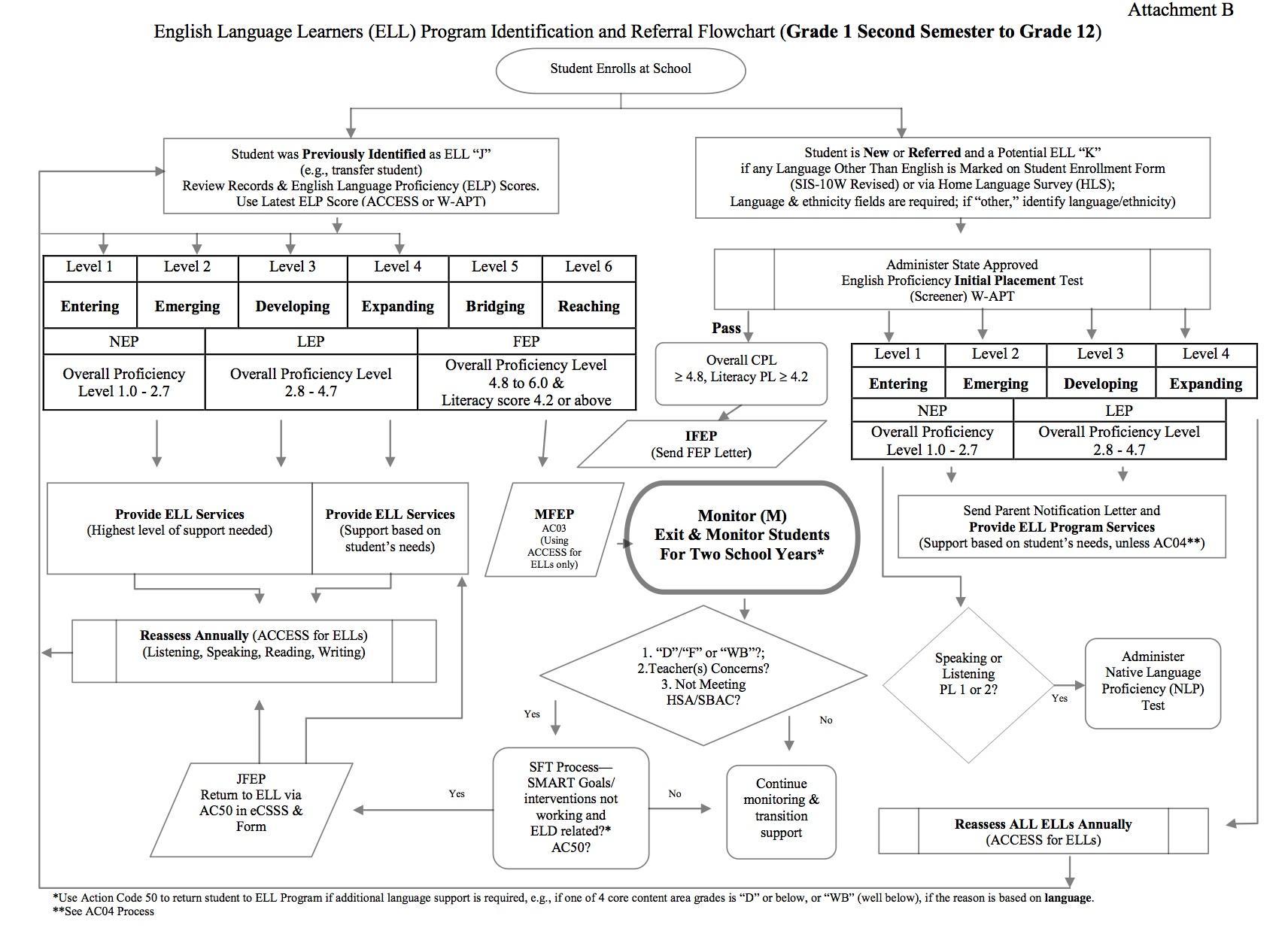 Service Delivery
Offered to ELLs via a Language Instruction Educational Program (LIEP)
        1. Sheltered English instruction
The goal is proficiency in English while learning content in an all-English setting
Instruction is adapted to students’ proficiency in English, and is supported by visual aids and first language support as available
Fully developed prototypes of this program include Sheltered Instructional Observational Protocol (SIOP) and Specially designed academic instruction delivered in English (SDAIE)
2.  Structured English Immersion (SEI)
The goal is fluency in English, usually serving only ELLs in the classroom
All instruction is in English, adjusted to the proficiency level of students so subject matter is comprehensible
3. Content Area Tutoring (CAT)
The goal is fluency in English
Individual or small group tutoring is provided to ELLs during the school day for students near English proficiency
Tutoring may be in a mainstream classroom in such content areas as English language arts, math, science, and social studies
4.  Pull-out English-as-a-Second Language (ESL)
The goal is to develop fluency in English
Ell students leave mainstream classroom part of the day to receive ESL instruction, often focused on grammar, vocabulary, and communication skills, not academic content.
[Speaker Notes: For Hawaii, we predominantly use the following 4 LIEP.  These are scientifically research based programs.  
SDAIE – Focus on secondary students learning content and language simultaneously.]
ELL Staffing and Resources
The school is responsible to provide the necessary resources
Highly Qualified staffing
Competencies
Understanding and applying knowledge of first and second language development, literacy development, and content area learning
Using effective, teaching practices to enhance learning 
Understanding and applying knowledge of cultures and cultural learning styles of English 
Assessing and placing ESL students in appropriate learning settings to facilitate their development of literacy and content area knowledge
Gathering, recording, reporting, and analyzing ELL Program data
Stages of Second Language AcquisitionAdapted from Krashen & Terrel, 1983
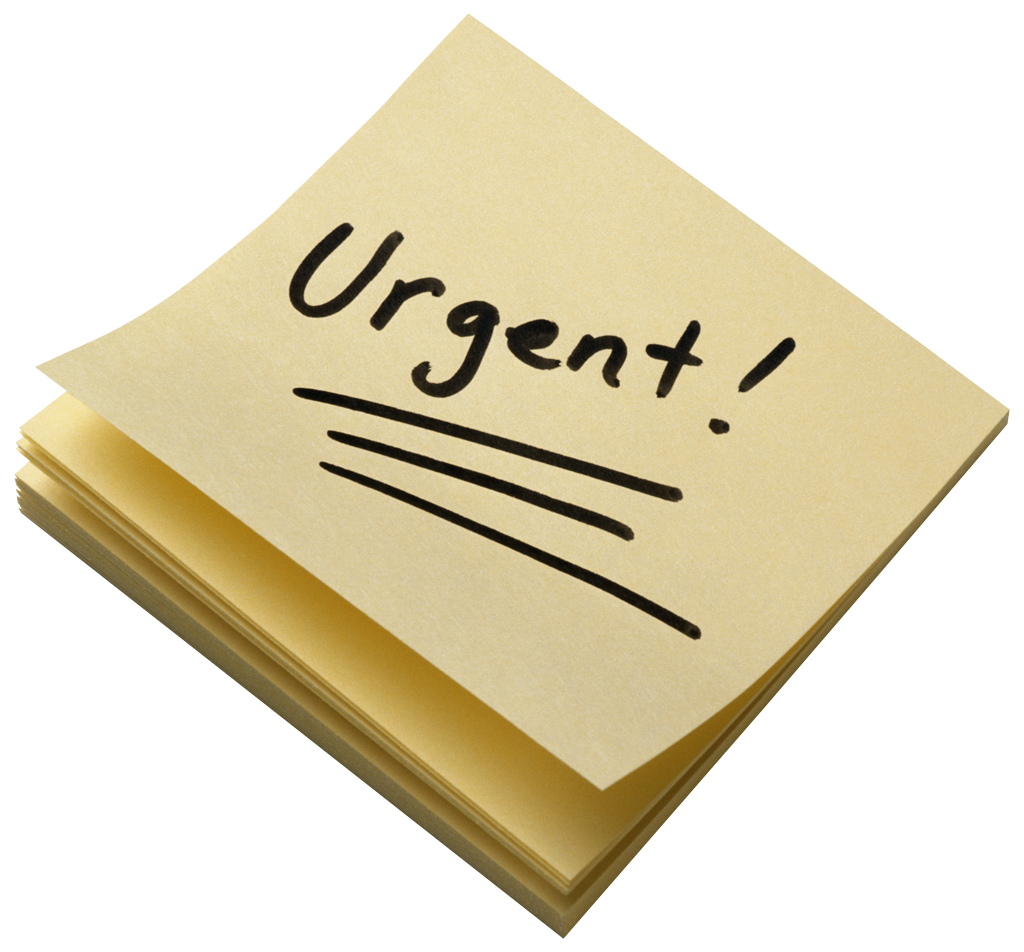 Let’s examine a student’s ACCESS for ELLs results using the
CAN DO Descriptors:

  Listening 3.9
  Speaking 5.3
  Reading   3.6
  Writing    2.9







https://www.wida.us/

https://www.wida.us/membership/states/Hawaii/index.aspx
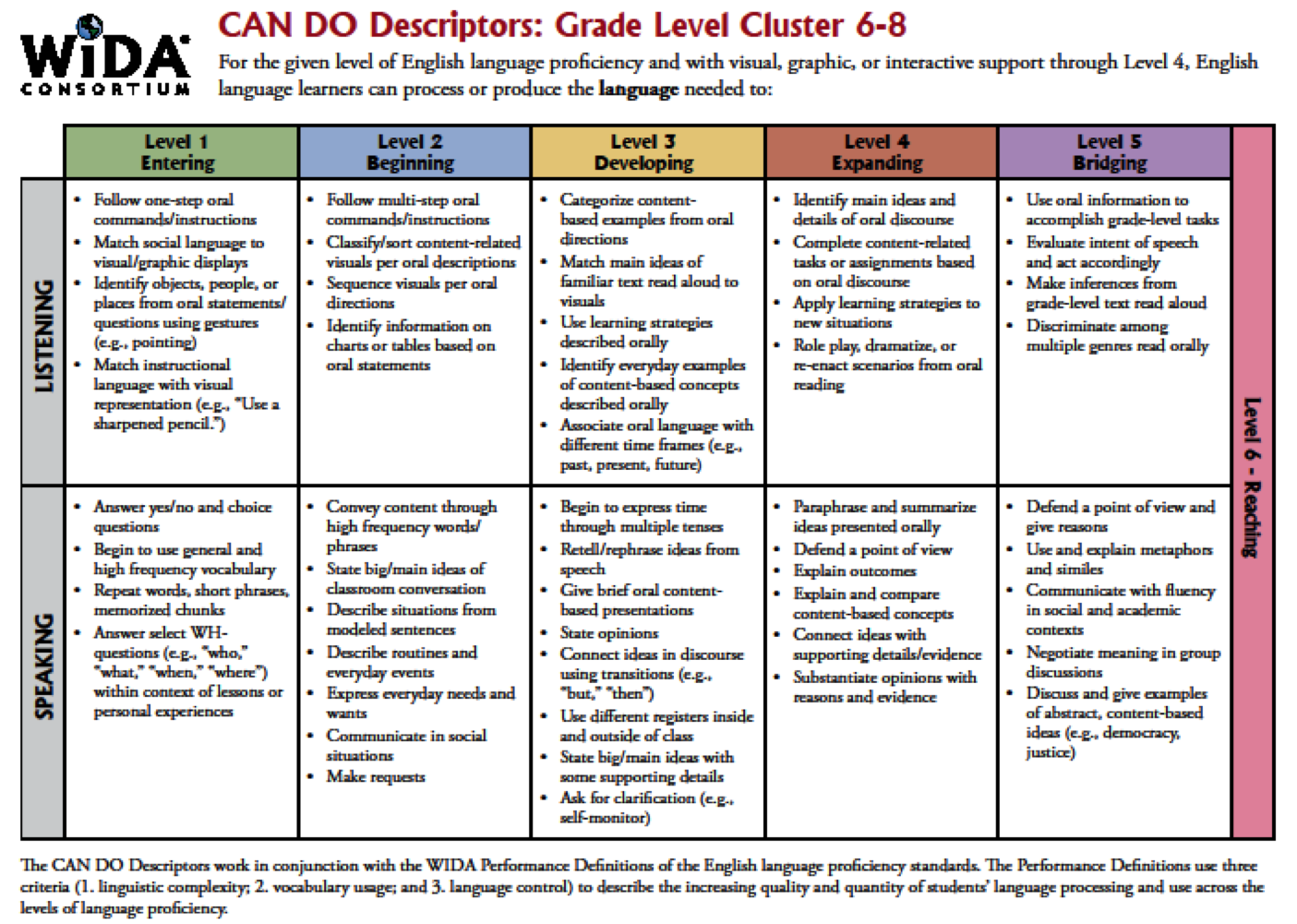 3.9
5.3
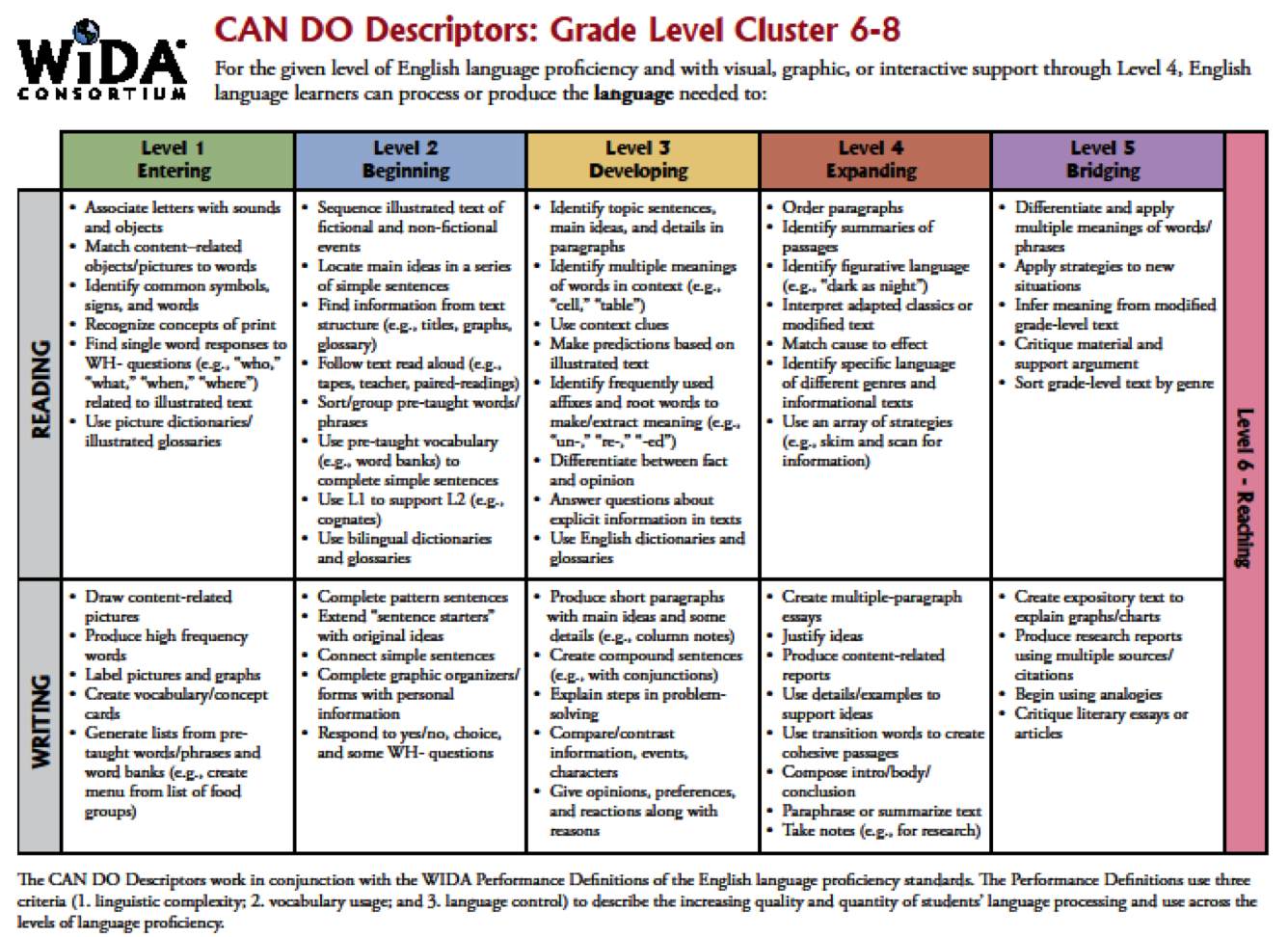 3.6
2.9
Transition From ELL Services
ELL students will automatically exit the ELL program in eCSSS when a student reaches a 4.8 Overall score (Reading, Writing, Speaking, Listening) with a minimum of 4.2 Literacy (Reading/Writing) PL Score.
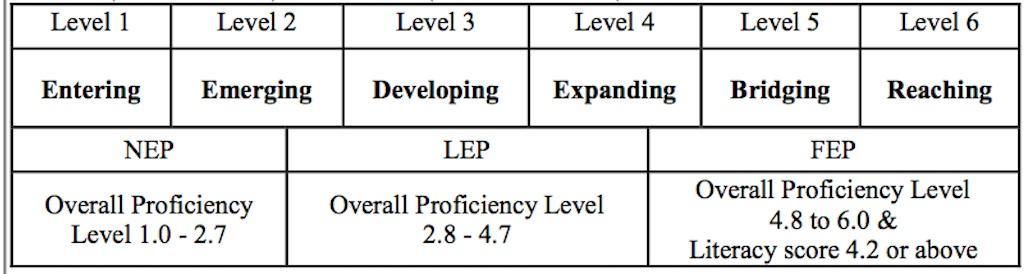 Monitoring Exited ELLs
Two year (two full school years) monitoring period
EWS (Early Warning System) for Monitored ELL Student  – checks to see if students are on or off track.  Students who receive grades of Fs and/or Ds will show up on EWS.
Waianae Students Struggles
KT – “Class too noisy. Can’t focus.”
EK – “Hard time big words. Don’t understand it.”
EH - “I don’t do my work. Don’t understand the  
             instructions and what my teacher said.”
EJ – “Don’t know how to say the words. I read by    
             myself.”
FT – “Teacher talks too fast. Don’t understand the     
             words.”

A list of ELLs will be sent to counselors for class placement based on the ACCESS test results. A list of all ELLs will be emailed to teachers at the beginning of the school year so they know who the ELLs are in their classes.
Equal vs. Equality
http://themetapicture.com/equality-vs-justice/
Vocabulary Strategies
Fryer models 
Add native language translation and definition. 
 Use pictures, examples, non-examples. 
  With new vocabulary, provide simple/kid-friendly synonyms.
Vocabulary Strategies
Active Involvement Techniques for    
      Vocabulary Development
          Mind Games (James Madden) 
 Input
 Recognition
 Discrimination
 Production		http://tereomaori.tki.org.nz/
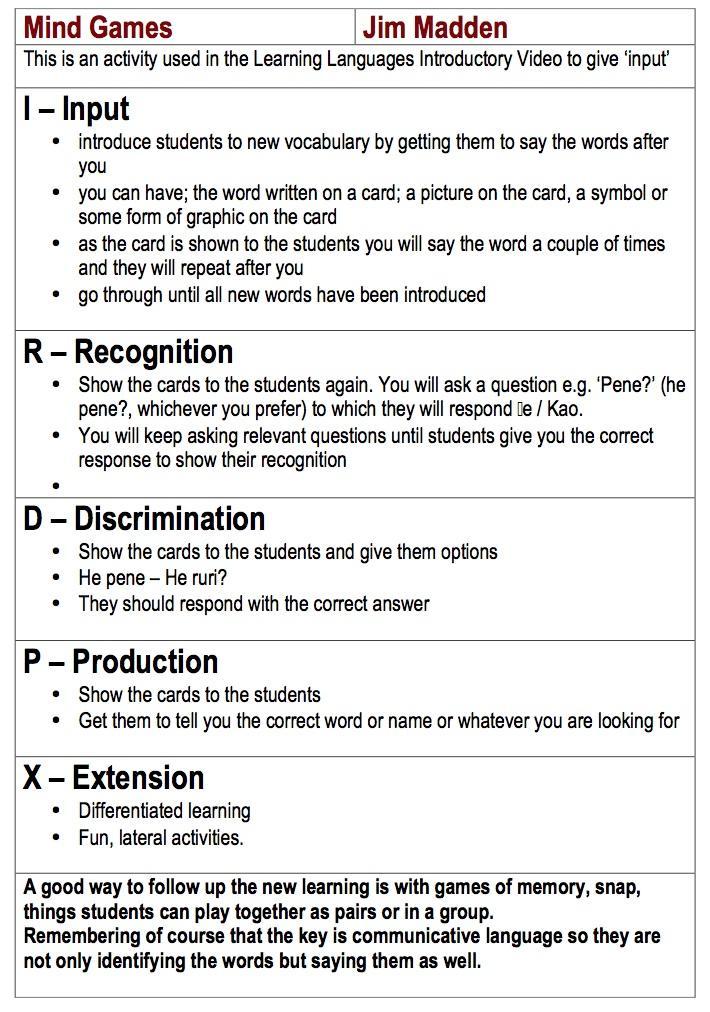 http://tereomaori.tki.org.nz/
Vocabulary Strategies
Word Wall – students build it and use it with purpose 
   *use it in speaking every day to build their vocabulary bank
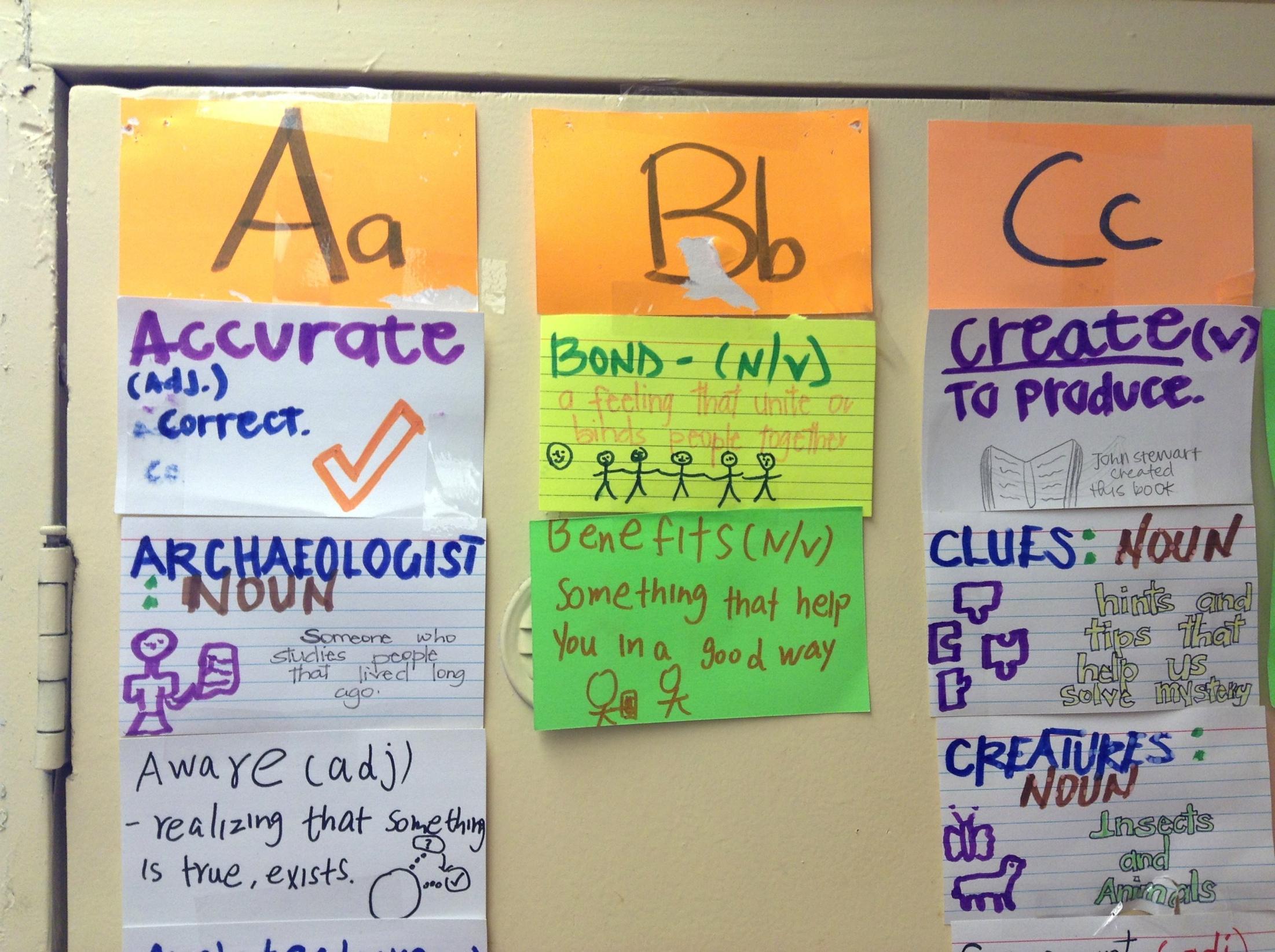 Word Wall
   * use it in writing –set expectation for students to use the   
     words correctly; grade it (CCSS)
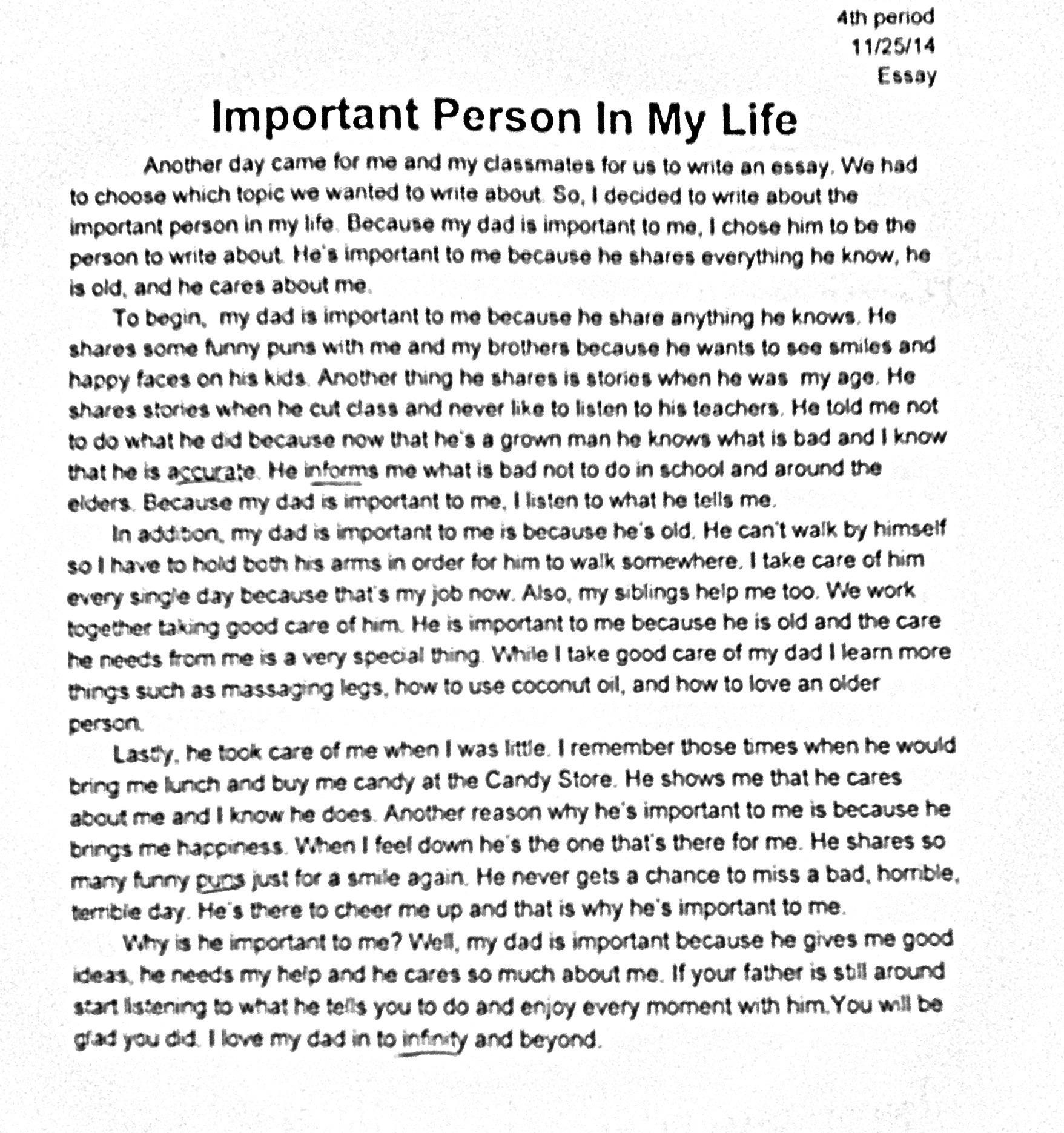 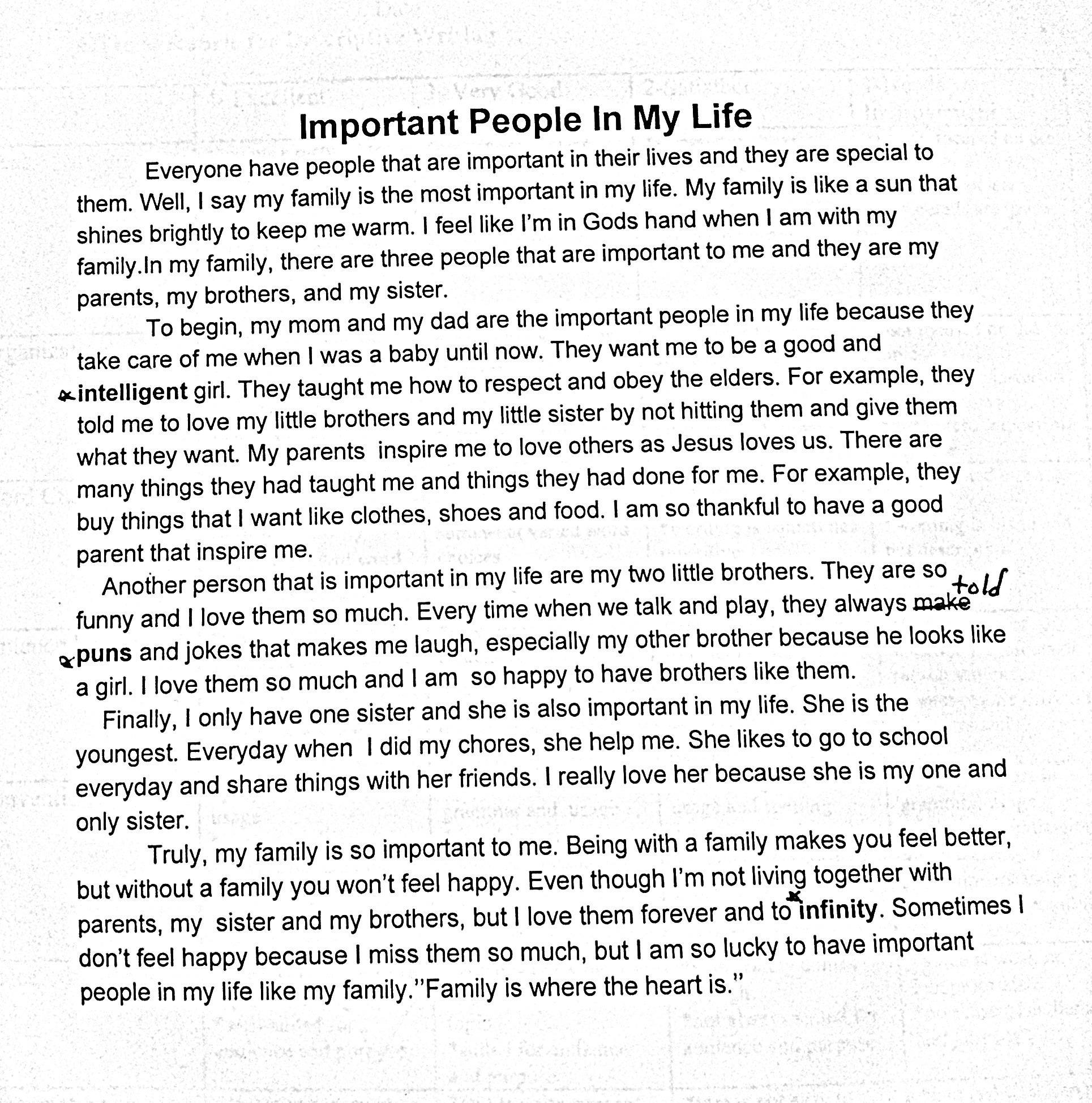 More Tips
Seat ELLs in the front of the classroom to hear and see instructions and demonstrations better
Slow down when speaking.  Don’t water down the content.
Assign a buddy - nudge, explain, speak, read, be a  friend
Small group - mix it up, assign a responsibility
Whole class - continue to nurture desire and language development.  For example, students share written work if they can’t verbalize it; praises go a long way
Allow ELLs to present project to a teacher or small group until they are ready to do it in front of the whole class
Reading & Writing Strategies
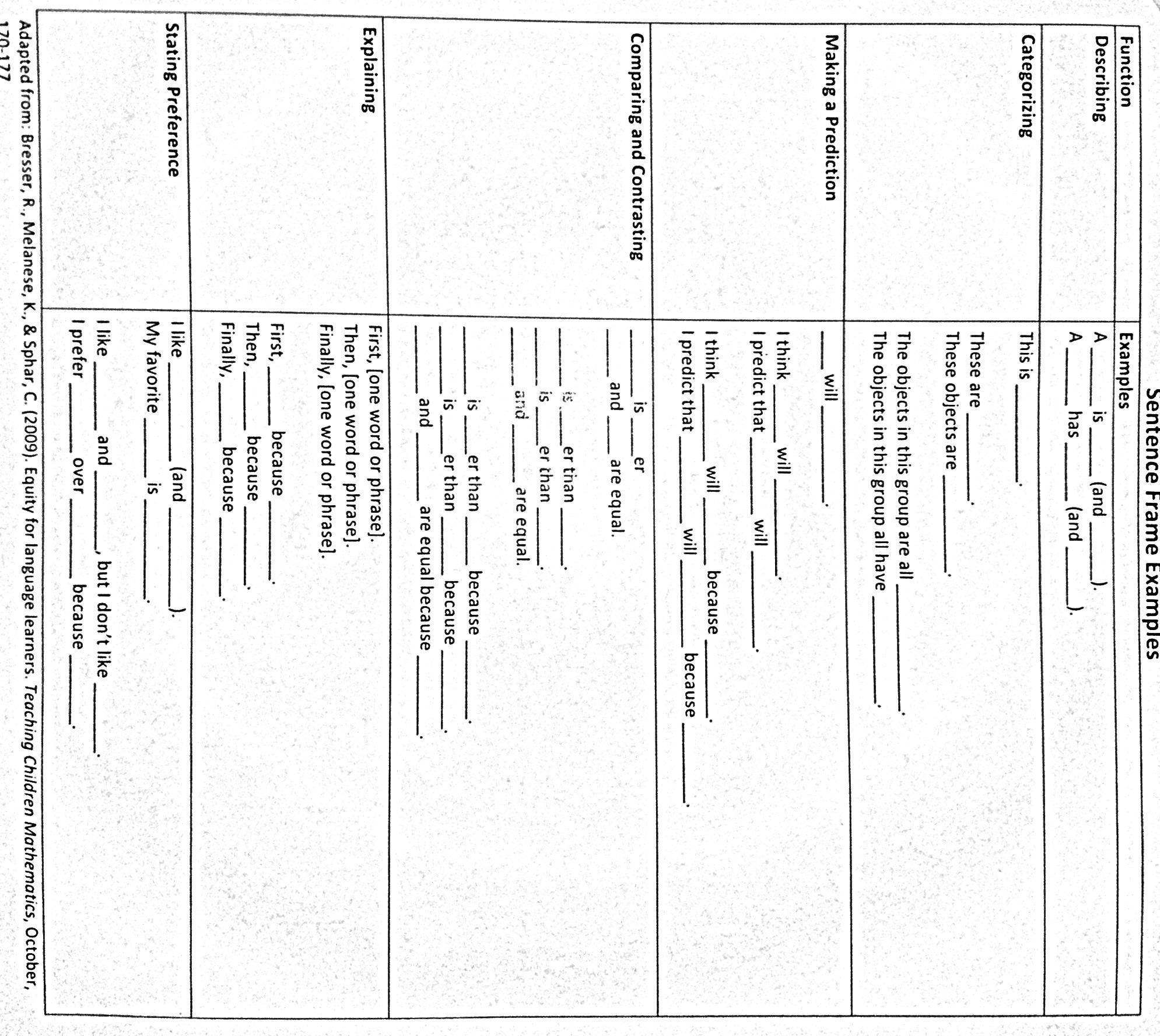 Reading & Writing Strategies
Paragraph Frames
Sample Math Problem-Solving Poster
Echo read, cloze end reading, peer reading, etc. 
Thinking Maps – Flow Map, Tree Map
Tree Map
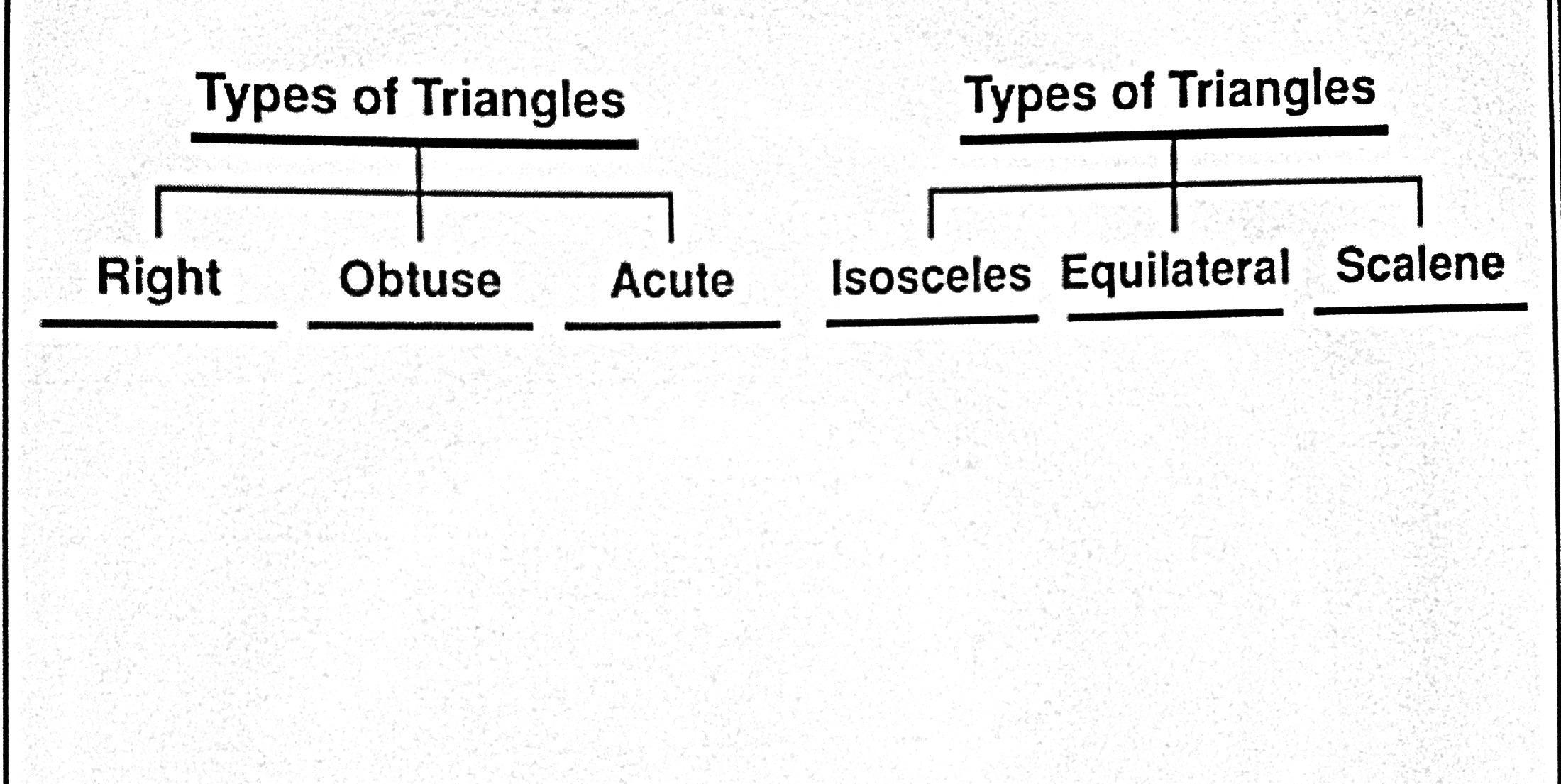 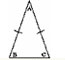 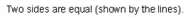 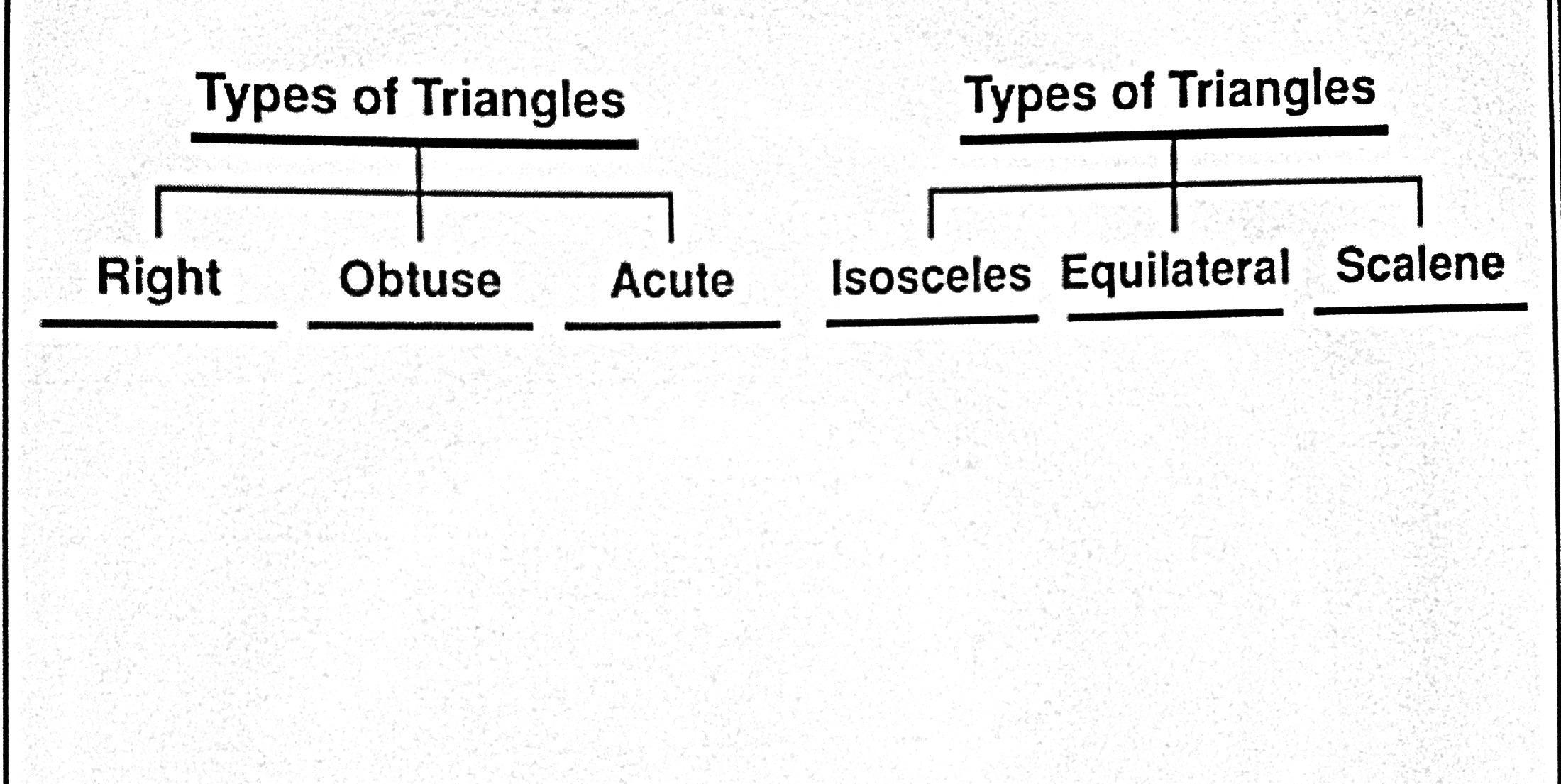 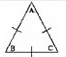 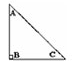 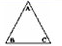 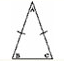 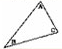 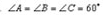 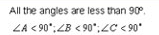 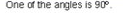 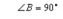 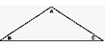 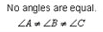 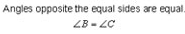 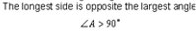 Supporting our Language Learners
Language is learned communicatively, through the process of building meaning in a collaborative context. To make use of this understanding about language learning, keep the following points in mind:

Second language learners utilize their knowledge of their first language in learning their second

Language learning is supported through meaningful interaction, which should therefore focus on the communicative functions of language

Language learners require comprehensible 'input' that serves as a model of what they are to learn
Supporting our Language Learners
During teaching, this comprehensible input should be 'scaffolded' (i.e., used iteratively to support the interaction, and gradually withdrawn as students become adept), in order to provide an effective communicative environment that is salient to the learner

Any focus on grammatical form should serve communicative needs

There is no one best theory to explain second language acquisition. Teaching methodologies driven by varying theoretical approaches can be effective in the classroom, depending on the material being presented, the goals of the lesson, and the target students

How quickly students progress through the stages depends on many factors, including level of formal education, family background, and length of time spent in the country
[Speaker Notes: Dr. Rosamina Lowi, UCLA Department of Applied Linguistics  
	 Basic Principles of Foreign Language Learning 
	 http://www.lmp.ucla.edu/k-12/tools_principles.aspx]